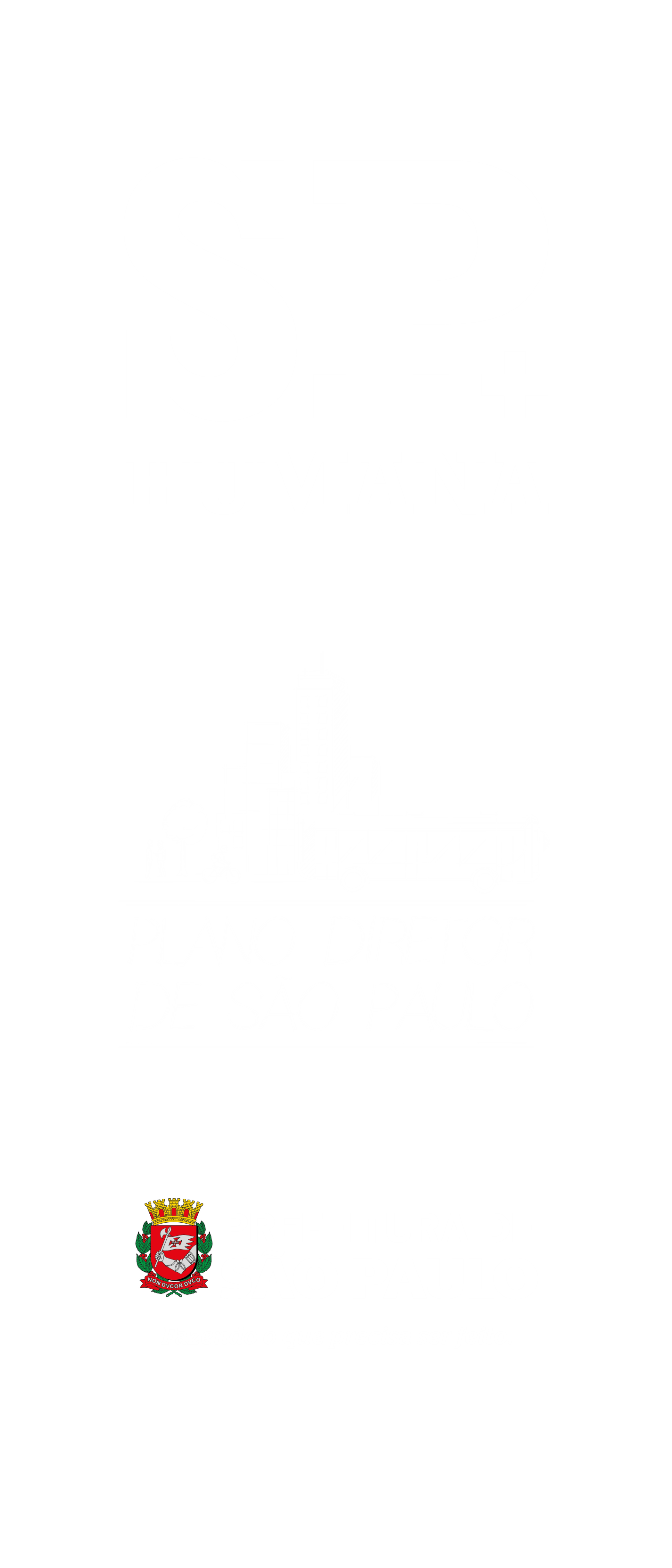 Edilson Mineiro. Advogado.
Assessor Jurídico do Movimento dos Trabalhadores Sem Terra Leste 1
emineiro@uol.com.br
Sistema Municipal de Planejamento Urbano
[Speaker Notes: Organograma hierárquico Marco regulatório/ PD]
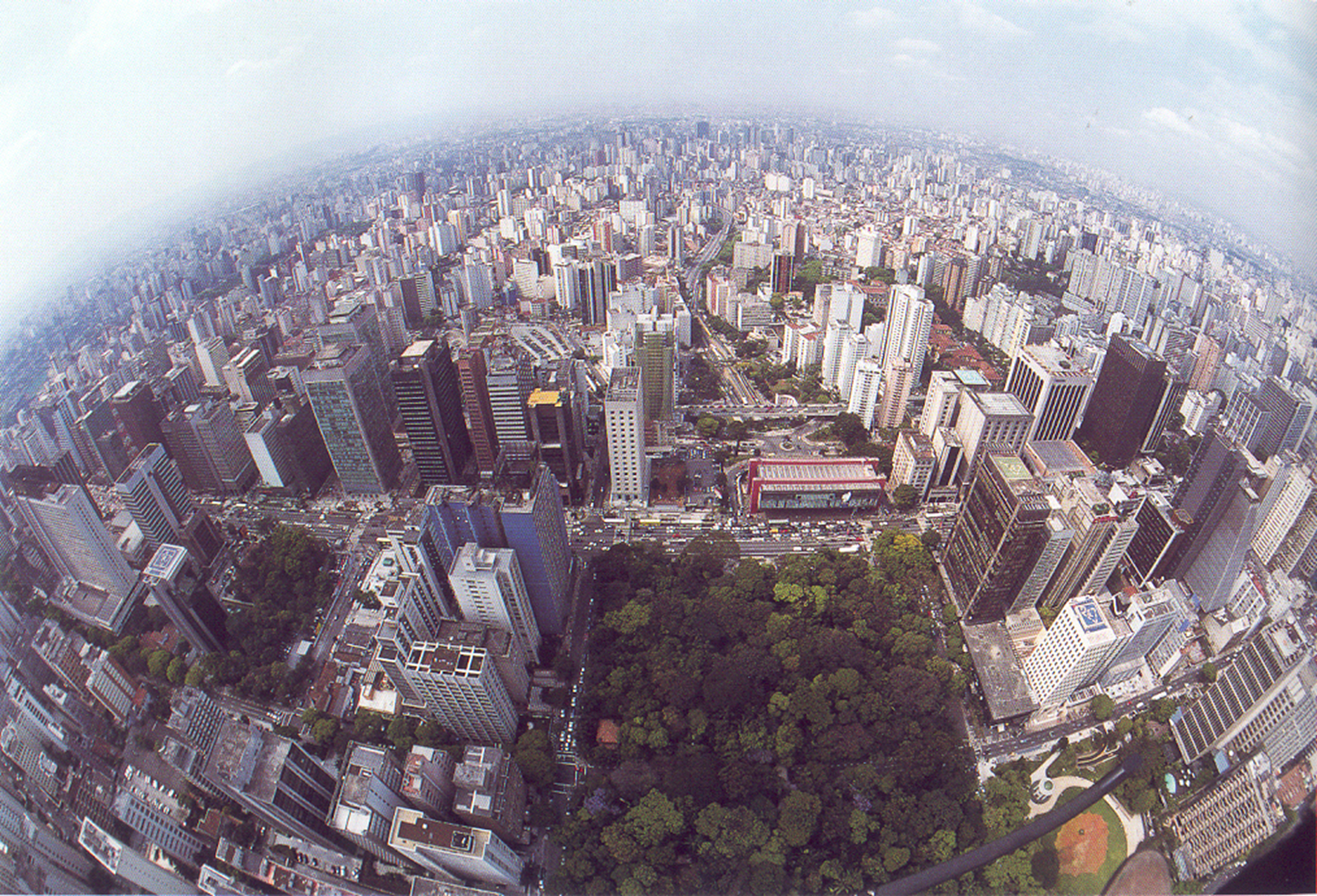 O que são subprefeituras?
São órgãos da Administração Direta, serão instaladas em áreas administrativas de limites territoriais estabelecidos em função de parâmetros e indicadores socioeconômicos.

A cidade de São Paulo possui 32 subprefeituras ( Lei Municipal nº 13.399/2002).
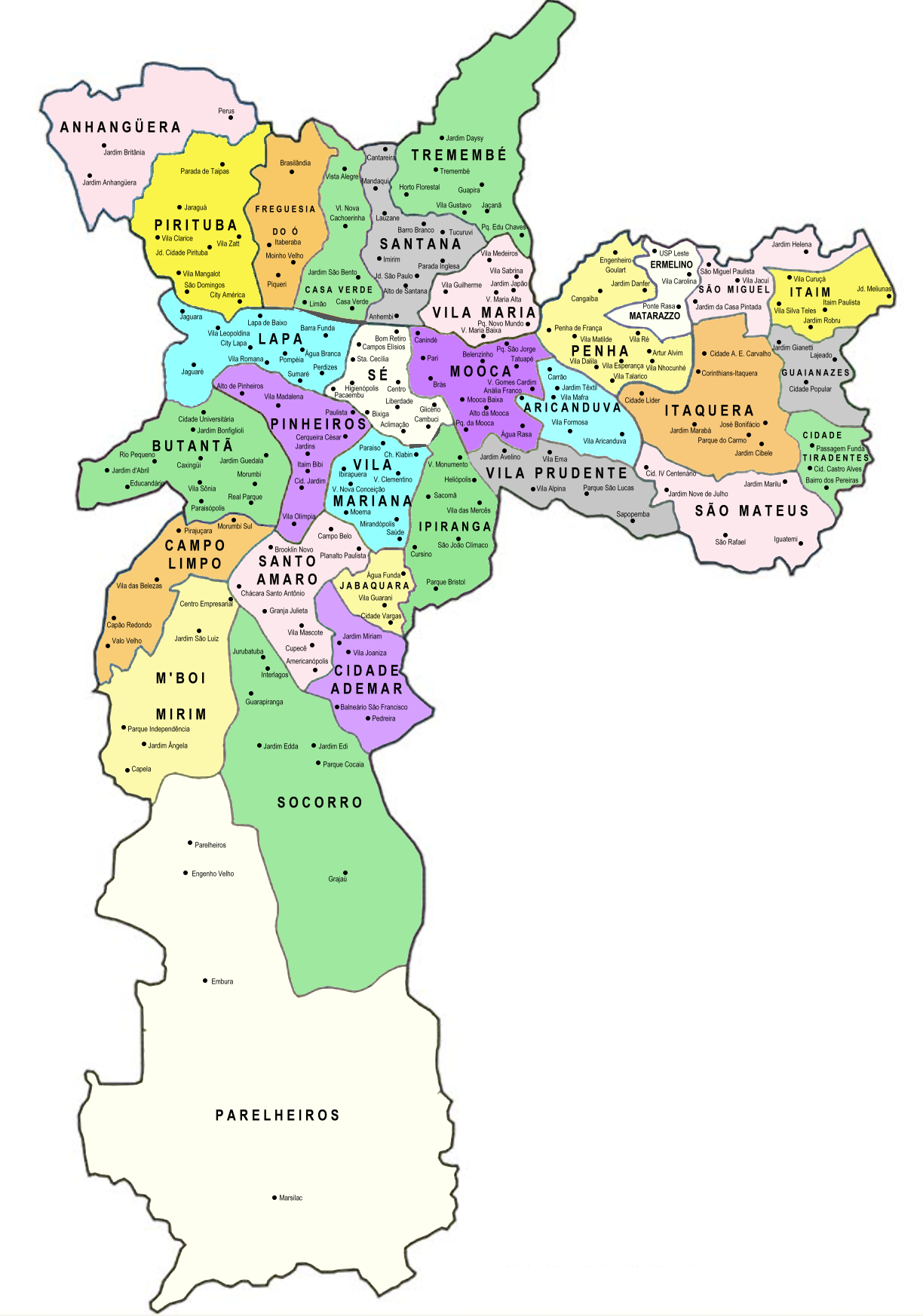 O que é bairro?
É a designação dada a cada uma das partes em que se divide a cidade. É a área delimitada pela municipalidade para a setorização de seu território, com fins administrativos e de planejamento local.

Na cidade de São Paulo a menor divisão geográfica é a do distrito (Lei municipal nº 11.220/92)
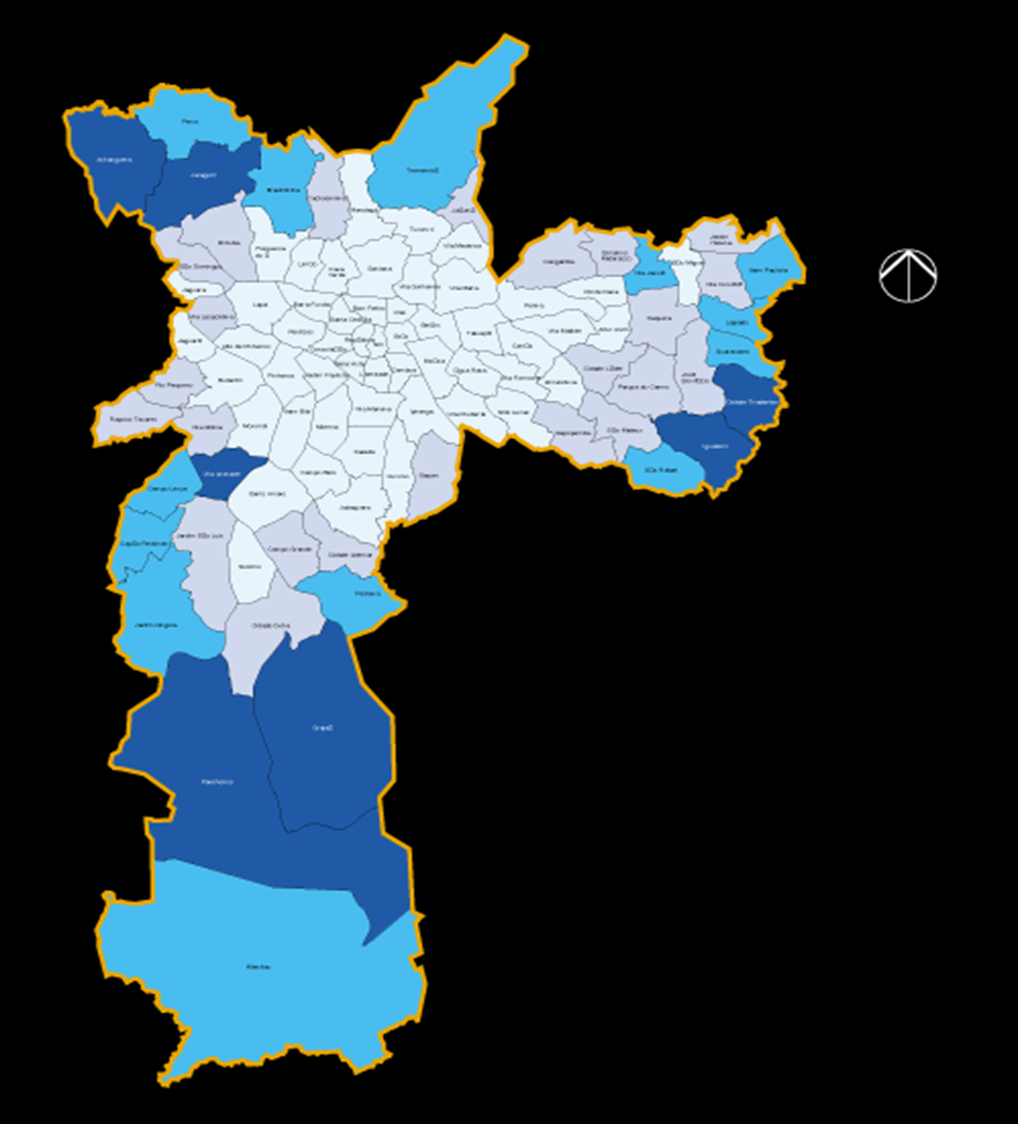 A cidade invisível
Cerca de 900 mil famílias não tem documento do imóvel onde reside. Na cidade de São Paulo, cerca de 2,4 milhões de pessoas, sequer tem direito a um CEP.

A verdadeira integração deste vasto tecido urbano autoconstruído requer uma abordagem global, integrando a regularização administrativa – casas numeradas, em ruas com nome oficializado junto à prefeitura – com a regularização urbanística e ambiental, melhorando os equipamentos públicos e a infraestrutura do local.
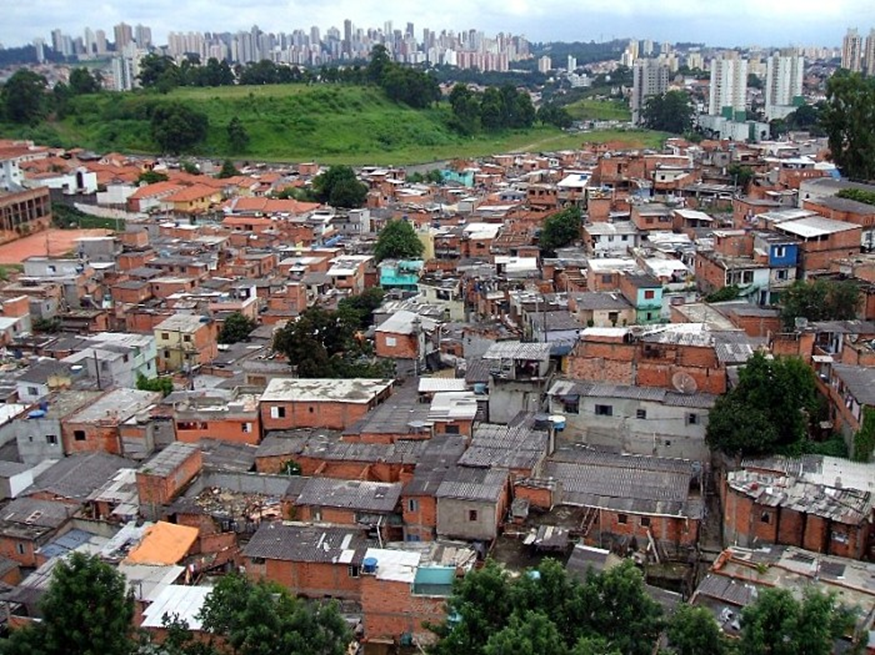 Plano de bairro no novo PDE
Os Planos de Bairro integram o Sistema de Planejamento do Município, subordinando-se às diretrizes definidas nesta lei, na Lei de Uso e Ocupação do Solo e nos Planos Regionais das Subprefeituras.
Iniciativa popular
Os Planos de Bairro poderão ser elaborados pelas associações de representantes de moradores ou pelas Subprefeituras, com a participação dos Conselhos Participativos Municipais e acompanhamento do Legislativo e do Núcleo de Planejamento de cada Subprefeitura.
Quem paga?
A Prefeitura deverá fomentar a elaboração de Planos de Bairro na cidade, a fim de fortalecer o planejamento e controle social local e promover melhorias urbanísticas, ambientais, paisagísticas e habitacionais na escala local por meio de ações, investimentos e intervenções previamente programadas.
Qual a abrangência?
Os Planos de Bairro deverão ser elaborados a partir de subdivisões compatíveis com os setores censitários e, quando agregados, com as áreas dos distritos municipais instituídos pela Lei nº 11.220, de 1992. 

A cidade de São Paulo possui 13.200 setores censitários e 96 distritos geográficos.
O plano de bairro não é uma lei
Os Planos de Bairro serão aprovados pelos Conselhos de Representantes das Subprefeituras ou, até a instituição destes, pelos Conselhos Participativos Municipais e debatidos pelo CMPU.
Exceto nas questões que mexem com o direito de propriedade
Após a aprovação do Plano de Bairro, as matérias que dependam de aprovação legislativa nele contidas, tais como uso e ocupação do solo, alinhamento viário, criação de ZEIS, ZEPEC e ZEPAM, dentre outras, deverão ser objeto de lei específica, podendo as demais propostas serem implementadas pelo Poder Público, com o acompanhamento do respectivo Conselho Participativo.
Conteúdo
Diretrizes gerais de planejamento: identificação de demandas locais, pesquisas de campo junto aos moradores, análises de dados secundários, análises de estudos existentes, etc. 

Objetivos compatíveis com o sistema de planejamento nas demais escalas.
Exemplos
- articular as questões locais com as questões estruturais da cidade; 
fortalecer a economia local e estimular as oportunidades de trabalho;
estabelecer diretrizes para a implantação de mobiliário urbano; 
levantar as necessidades locais por equipamentos públicos, sociais e de lazer; 
- identificar as manifestações artísticas e culturais, a fim de fomentar a preservação da memória dos bairros, as identidades culturais e geográficas, bem como apoiar a preservação do patrimônio imaterial; 
- identificar o patrimônio ambiental local, propondo estratégias para sua conservação.
Para saber mais:
www.cebrap.org.br
www.criaticidades.com.br
www.vilamundo.org.br/
http://www.redesocialbelavista.com.br